La religione: il culto
Video presentazione link  https://www.youtube.com/watch?v=J563Ow09ON0
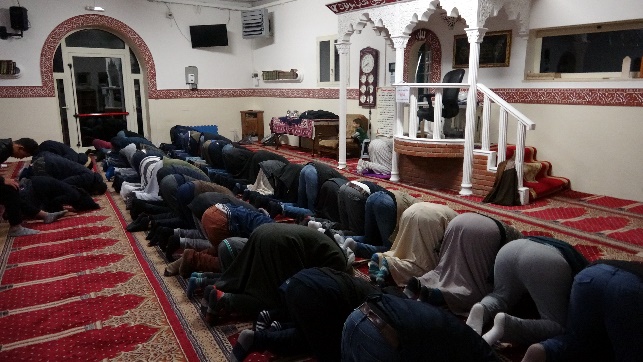 La religione: il culto
I cosiddetti “cinque pilastri” della fede: 
1 -  la professione di fede (shahāda)
2 -  recitare cinque preghiere giornaliere rivolti verso la Mecca;
3 -  il versamento della “tassa” coranica per i poveri (zakah), 
4 - il digiuno nel mese di ramadan
5 - il pellegrinaggio alla Mecca per chi può farlo.
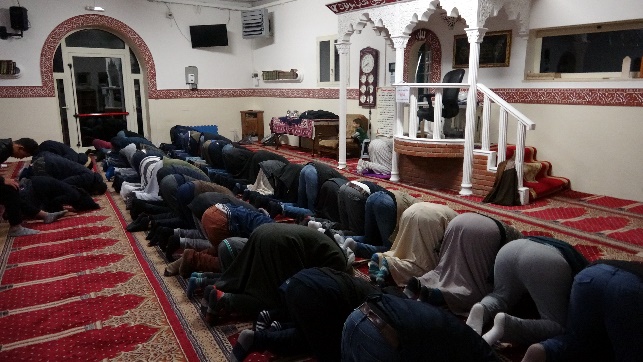 [Speaker Notes: la professione di fede (shahāda)
la preghiera (salāt)
l'elemosina legale (zakāt)
il digiuno (ṣawm o ṣiyam) nel mese di Ramadan.
il pellegrinaggio (ḥajj) alla Mecca.]
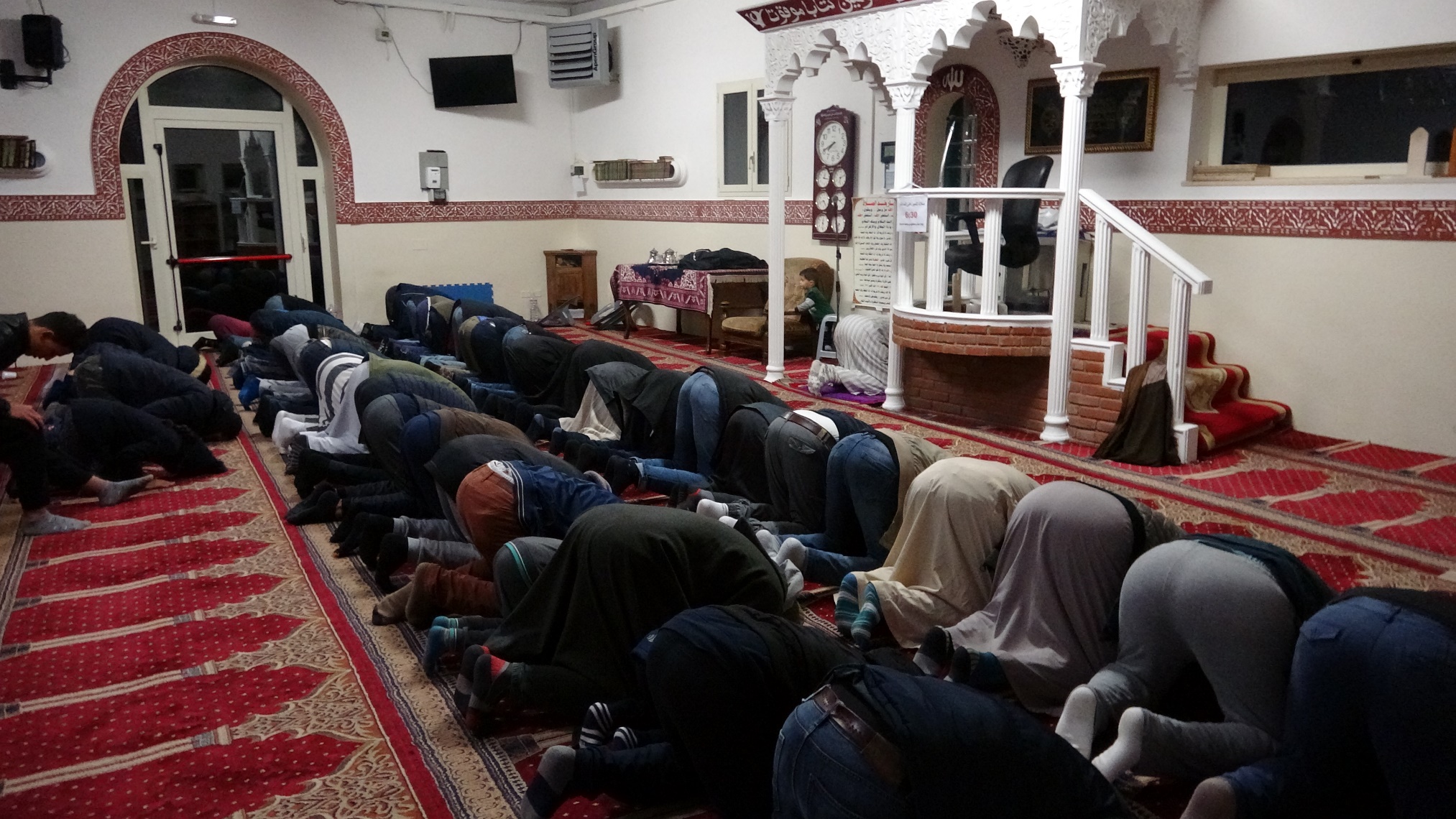 Il ramadan
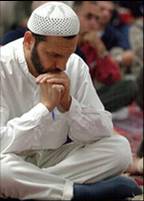 Il ramadan è il nono mese lunare
che ricorda Dio quando ha inviato 
la rivelazione del Corano al Profeta. 

E’ un mese di digiuno dall’alba al tramonto 
e di astinenza sessuale.
[Speaker Notes: Il ramadan è il mese in cui Dio 
ha inviato la rivelazione al Profeta 
Va distinto dagli altri mesi con il digiuno 
e l’astinenza sessuale durante il ramadan]
Il Pellegrinaggio alla Mecca
Ogni musulmano 
deve compiere 
almeno una volta nella vita 
il pellegrinaggio alla Mecca.
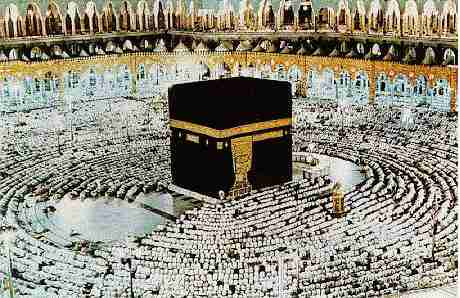 [Speaker Notes: Ogni musulmano 
deve compiere 
almeno una volta nella vita 
il pellegrinaggio alla Mecca.]
Oggi questo precetto può anche essere sostituito 
con una carità straordinaria 
o con il sostenere finanziariamente l'invio alla Mecca di un altro fedele.
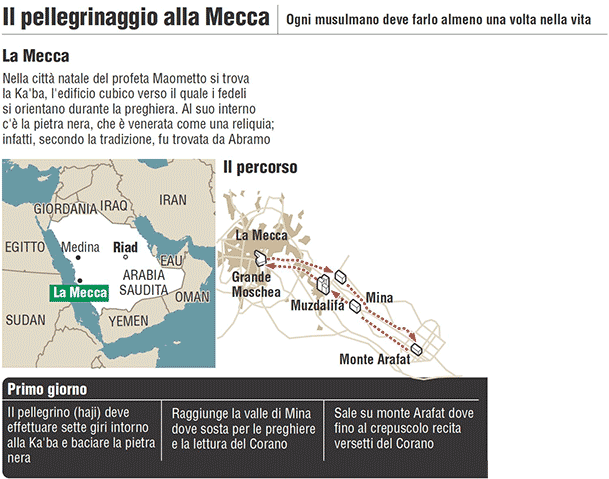 Le tappe del Pellegrinaggio
[Speaker Notes: Il percorso del Pellegrinaggio]
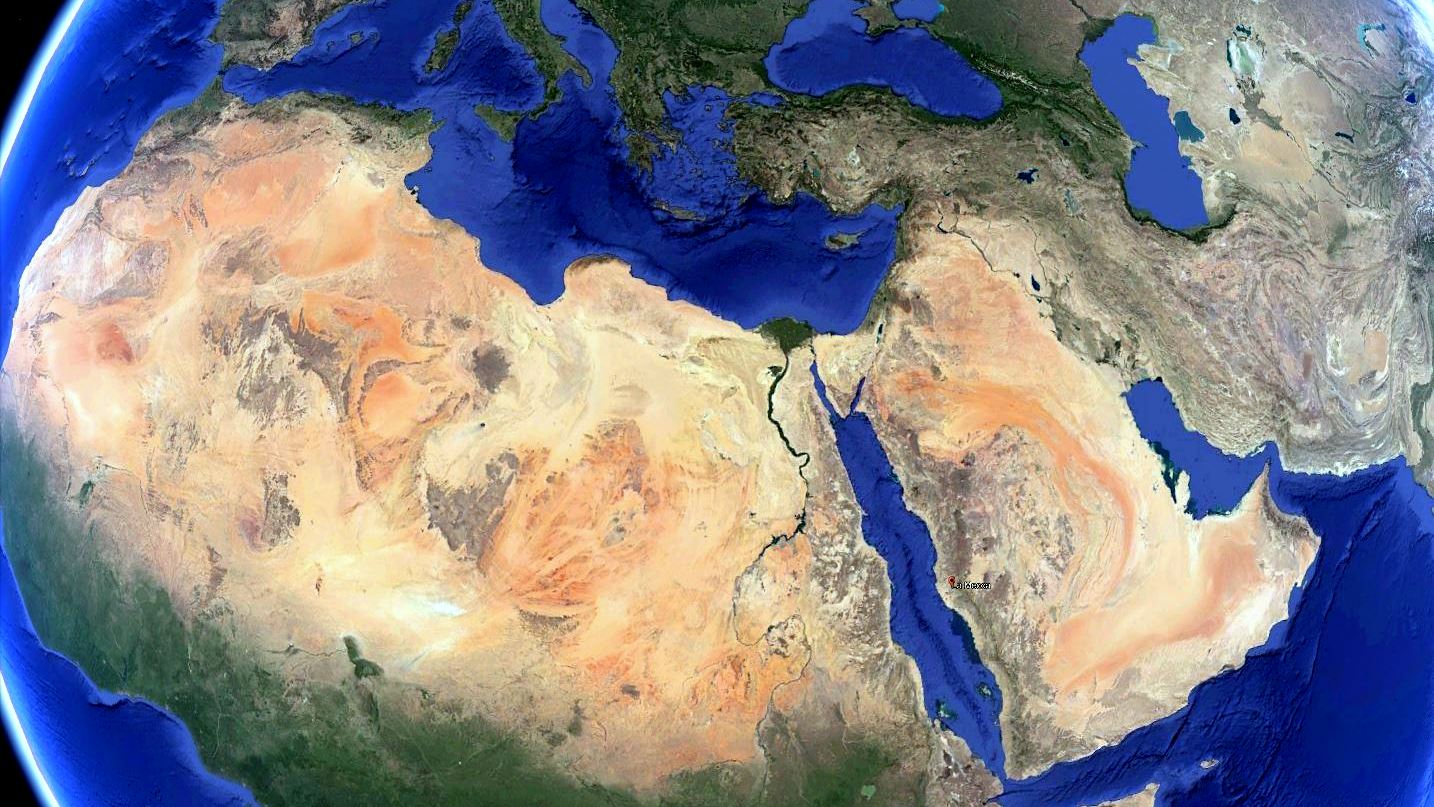 Per comprendere le tappe 
del Pellegrinaggio alla Mecca 
è necessario ricordare alcuni episodi 
della vita di Abramo secondo la tradizione nell’islam.
Mecca
Tradizione islamica
Abramo condusse la moglie Agar e il figlio Ismaele verso il deserto. 
Vennero presi dalla sete e Agar salì su una roccia per cercare aiuto. 
Non vedendo nessuno, corse verso un’altura. 
In preda al panico, la donna corse sette volte da un punto all'altro, finché alla fine sedette a riposare su una roccia. 
Un angelo le annunciò che Dio avrebbe creato, per mezzo di Ismaele, una grande nazione.
Quando Agar riaprì gli occhi, vide una sorgente d’acqua scaturire dalla sabbia del deserto, nel punto in cui il bambino Ismaele aveva premuto il terreno.
Da allora la valle divenne luogo di sosta per le carovane poiché l’acqua 
era buona e il pozzo prese il nome di Zam Zam. 
Un giorno, Abramo fece visita al figlio Ismaele, Dio gli mostrò il punto esatto, vicino al pozzo, sul quale lui e Ismaele, dovevano edificare un santuario a forma di cubo: la Ka’ba (cubo).
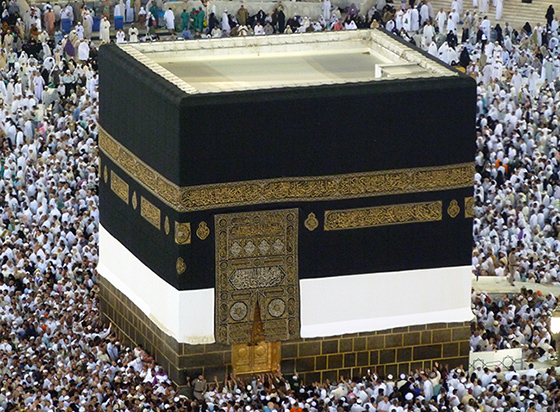 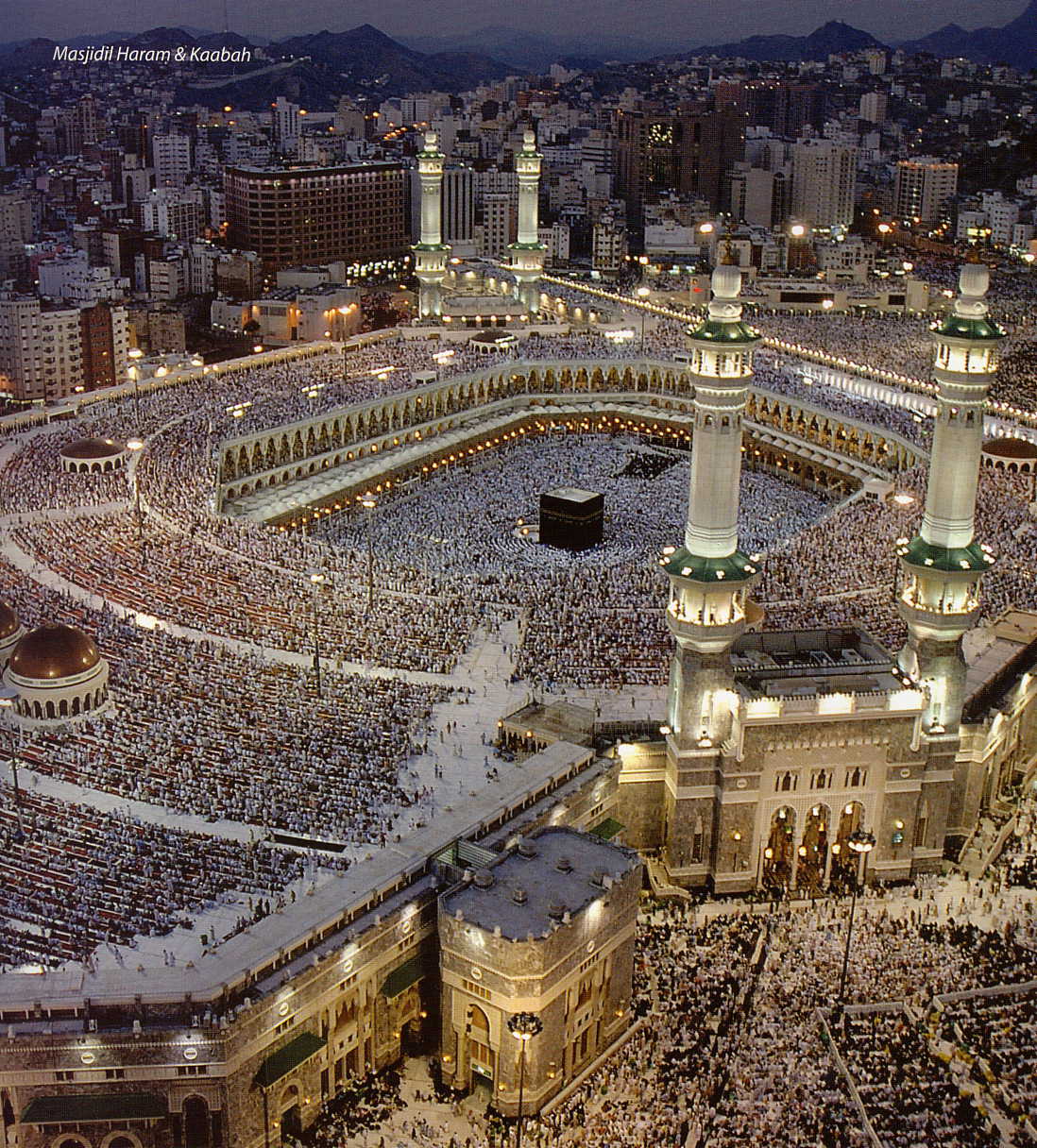 La MECCA
Ingresso al pozzo Zam Zam
La Ka’ba
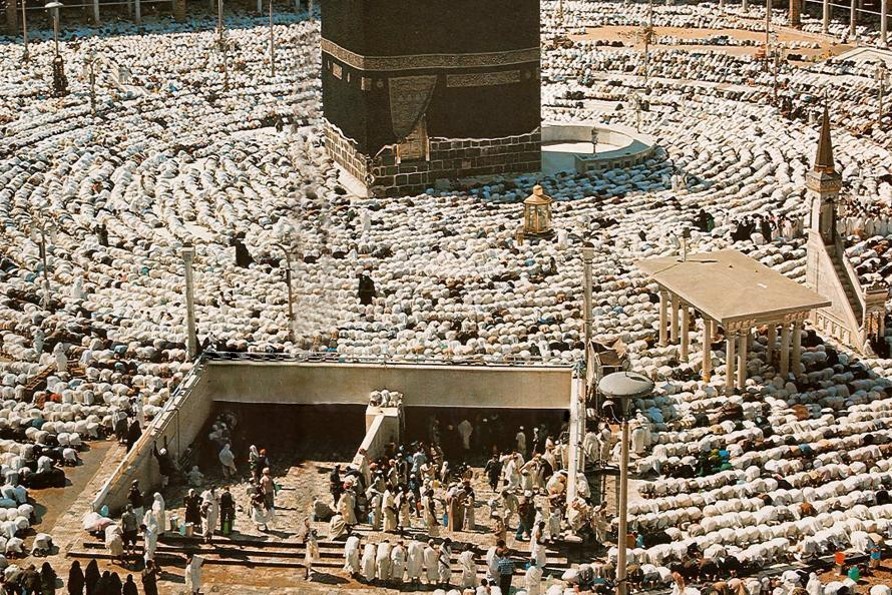 Ingresso al pozzo Zam Zam
[Speaker Notes: Ingresso al pozzo ZamZam]
La fede
Si richiama a tre fonti: 
1  -  il Corano, 
2  -  la Sunna, la tradizione sul comportamento di Maometto,
- il consenso della comunità (Umma).
x
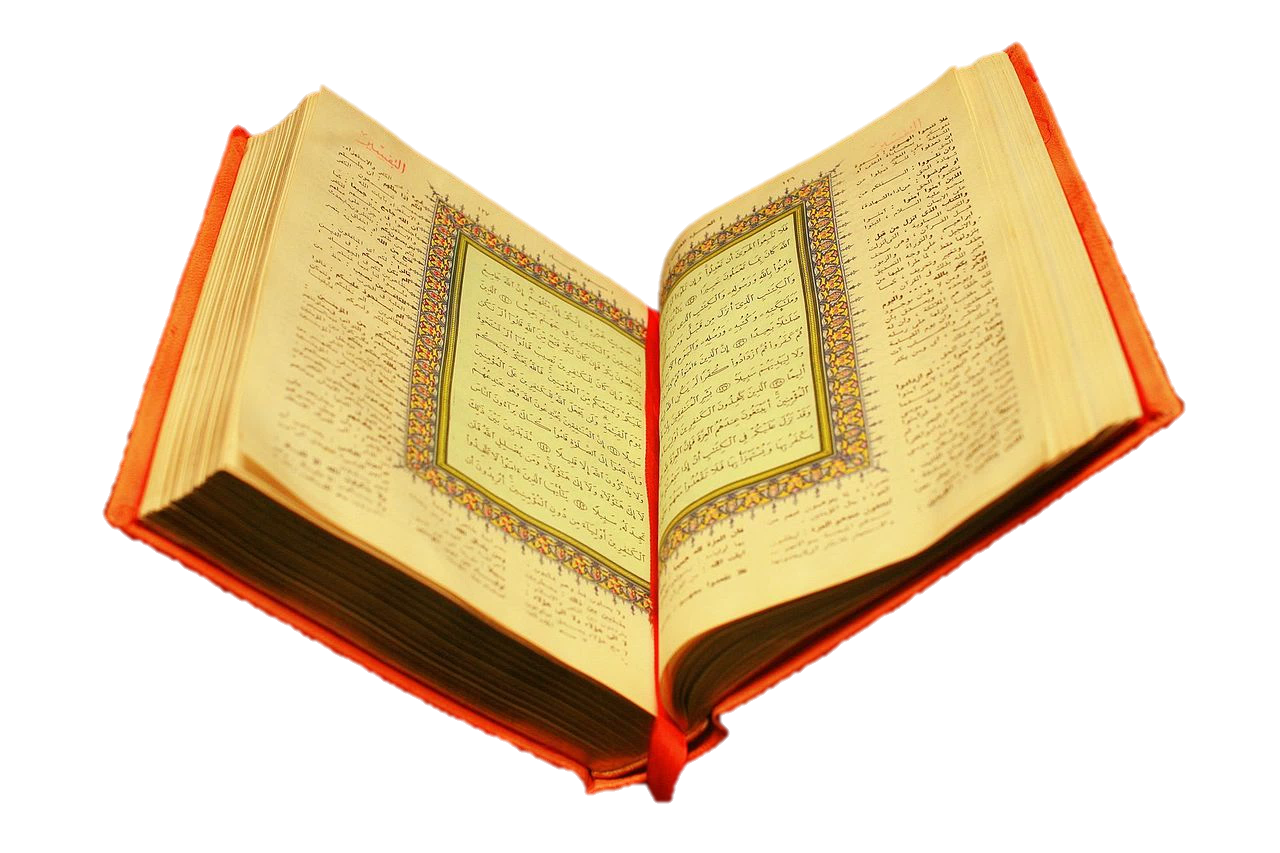 Il Corano
[Speaker Notes: il Corano]
Il Corano
Le parti del Corano furono messe in ordine, per scritto, intorno al 650: dopo circa venti anni dalla morte di Maometto. 

Anche nel cristianesimo, i quattro vangeli, 
sono stati scritti dai testimoni oculari di Gesù, 
dopo circa venti anni dalla sua morte.
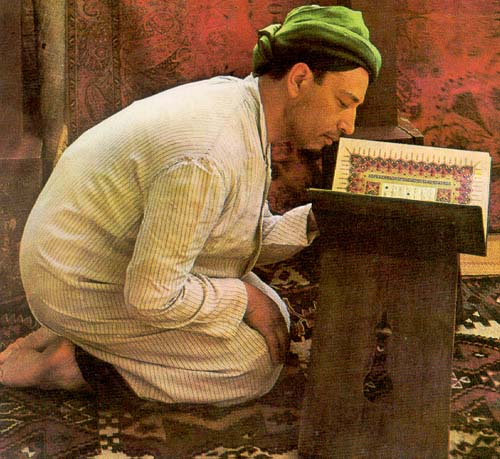 [Speaker Notes: il Corano]
Il Corano
Il Corano è suddiviso in 114 capitoli, detti surah.
Le Sure sono suddivise in versetti (arabo ayat). 

Secondo la fede islamica, autore del Corano è Allah stesso.
 
Prima del Corano “Terrestre” esisteva un Corano “Celeste”. 

Gli studiosi islamici del Corano riconoscono 
diversi periodi di composizione alla Mecca e a Medina.
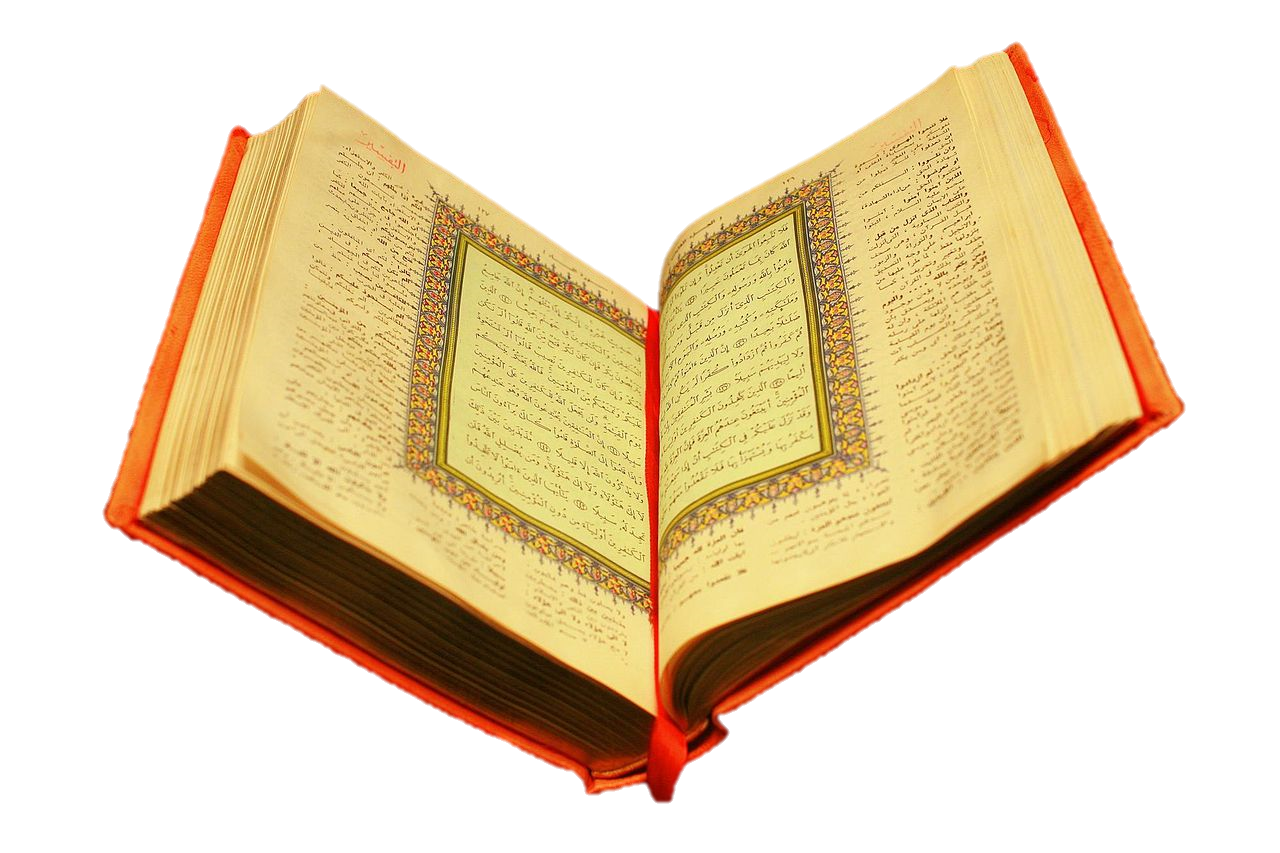 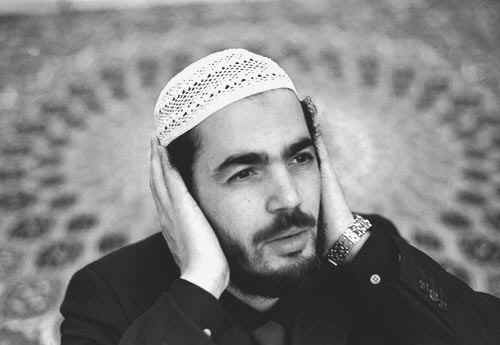 La Sunna e i sunniti
La Sunna sono le regole dell'Islam 
che vengono ricavate dai detti di Maometto, dalla sua vita e dal suo comportamento. 

Per i sunniti, la Sunna spiega il Corano.
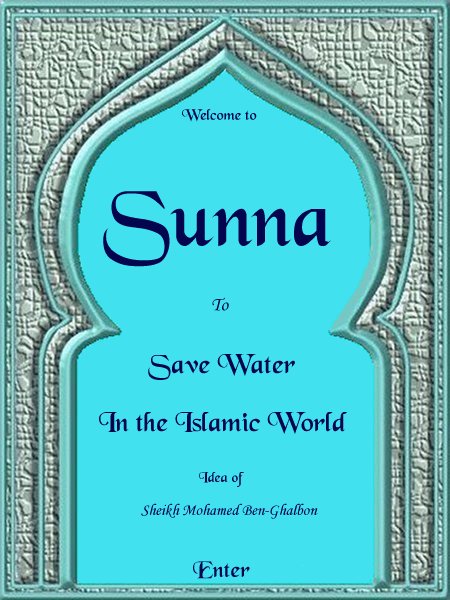 [Speaker Notes: La Sunna sono le regole dell'Islam che vengono ricavate dai detti di Maometto, dalla sua vita e dal suo comportamento. 
Per i sunniti, la Sunna completa il Corano.
Secondo i sunniti nessuno può succedere a Maometto, perché solo Maometto può essere il “sigillo dei profeti”.]
Gli sciiti
Gli sciiti respingono la Sunna 
e sono i seguaci di ‘Alì, 
marito della figlia di Maometto, Fatima. 

Per loro può essere imam 
(califfo o teologo, giurista autorevole) 
un discendente di Maometto 
attraverso la figlia Fatima e suo marito ‘Alì.
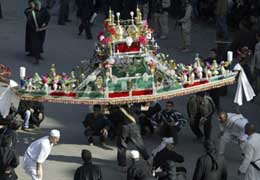 [Speaker Notes: Gli sciiti sono i seguaci di ‘Alì, cugino e marito della figlia di Maometto Fatima. 
Può essere iman (califfo o teologo giurista autorevole) solo un discendente di Maometto attraverso la figlia Fatima e suo marito ‘Alì. 
Gli sciiti respingono la Sunna]